Preventing and Addressing Internet-related Juror Misconduct
[EVENT DESCRIPTION]
[DATE AND LOCATION]
© National Center for State Courts
1
[Speaker Notes: If you have not already been introduced, the presenters should briefly introduce themselves.  Use the poll on Slide # 2 to introduce the topic, specifically how the role of the Internet, new media, and smart phones affects the lives of nearly all Americans.  During this program, participants will learn about the implications these developments have for trial judges.]
How wired are you?
RAISE YOUR HAND IF …

You have a cellular telephone, portable computer, or other electronic communication device with you today

You have used that device to check email at least once today

You have that device to …
Get directions to this hotel/training facility
Google local restaurants or attractions
Check your Facebook/Twitter news feeds
Post to Facebook/Twitter or other social media accounts
Take pictures to send to friends or family
Text friends, family, or coworkers
© National Center for State Courts
2
[Speaker Notes: Presenters may choose to hide Slide # 2 and instead simply ask the participating judges to raise their hands in response to the questions.  Once it becomes obvious that the majority of trial judges now use these technologies on a routine basis, show Slide # 3 (Pogo “we have met the enemy” quote).]
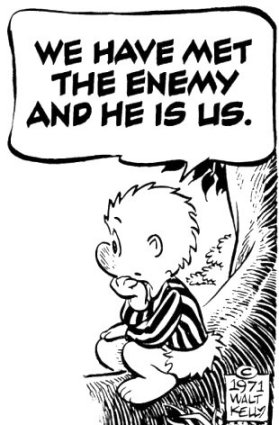 © National Center for State Courts
3
[Speaker Notes: Most trial judges will remember Walt Kelly, a political cartoonist who predated Doonesbury by several decades.  If busy trial judges are as wired as the participants in this program, how can we possibly expect jurors to be less wired?]
Program Objectives
Describe various ways that jurors may use the Internet during a trial that may be inappropriate;

List effective practices that you can use to prevent Internet-based juror misconduct;

Identify strategies that you will use to address potential Internet-based juror misconduct when it arises.
© National Center for State Courts
4
[Speaker Notes: Today’s program consists of three components.  During the first component, we will give you a brief overview of Internet technologies and their pervasiveness in contemporary society.  We will also highlight some of the key findings of a 2012 study by the NCSC that examined juror and jury use of new media.  

In the second component, we will describe current techniques and strategies employed around the country that are designed to discourage jurors from using the Internet inappropriately during trial.  Most of these techniques emphasize the importance of educating jurors about the underlying rationale for restrictions on the use of Internet technologies, so that they will be motivated to comply with those restrictions.  

After the first section, we are confident that you will appreciate just how pervasive these technologies are, and how heavily reliant most people are on these technologies to accomplish routine tasks.  Because they are so ubiquitous, it is very unlikely that the strategies and techniques described in the second part will be 100% successful, 100% of the time.  The third component of today’s program first summarizes the key legal questions that will arise when you are confronted with allegations of Internet-related juror misconduct.  We will also walk you through the factual questions that you will need to have answered to make a legally sufficient decision about whether misconduct actually occurred, and if so, whether the misconduct has prejudiced the rights of the litigants, and what remedies might be available to address the situation.   Demonstrating on the record that you have conducted an adequate inquiry and have properly applied the applicable law on juror misconduct will greatly reduce the risk of having appellate judges second-guess your conclusions. In this section, we will also discuss some hypothetical situations (based on actual cases) and ask you to explain how you would address these issues.  

[ALT: Toward to the end of that component, we will pose some questions about the long-term implications of juror use of new media for the future of the jury trial.]]
© National Center for State Courts
5
[Speaker Notes: Presenters may show this except of a marketing video produced by Eric Qualman about the importance of the Internet and social media for commercial purposes.  The embedded video is an .mp4 file, which will only run in PPT 2013 and after.  Contact the NCSC Center for Jury Studies if you are running an earlier version of PPT to obtain a version with a different video file format that will run.]
Juror and Jury Use of New Media: What do We Know?
© National Center for State Courts
6
[Speaker Notes: In a relatively short period of time, the Internet itself and new media specifically have become deeply embedded in the lives of most Americans. We communicate with one another, follow the news, and search for authoritative information online using new media.  Social networking sites are how many people organize and pursue their social and work lives. As we just saw, judges are not necessarily exceptions to this pattern. The role and nature of new media is changing rapidly. Jurors come to court heavily reliant on new media to navigate their lives and to solve problems. Judges are responsible for persuading jurors to step away from their everyday use of new media and follow the court’s rules for what is to be regarded as evidence that can be considered during a trial and to limit communication about the trial.]
Source: Pew Internet & American Life Project Surveys, March 1995-June 2015.
© National Center for State Courts
7
[Speaker Notes: Nearly all Americans use the Internet.  The chart on the screen tracks Internet users among adults from 1995 to 2014. Today, more than 85 % of all adult Americans have access to the Internet. 

In recent years, however, the most significant change has been in ownership of smart phones (not shown in the chart). Over a two year period (May 2011-13—smartphone ownership among adults rose from 35% to 56% and continues to rise. Smart phones are becoming the method of choice for accessing the Internet. 

Smart phones are becoming the gateway to the Internet and to organizing ones work and social lives—

In fact, two-thirds of smart phone users go on-line through their phones, a proportion that doubled since 2009. Today, one out of five cell phone users do most or all of their online browing from their smart phones.]
Percent of adult Internet users in the U.S. who do this on a typical day
Source: Pew Research Center’s Internet & American Life Project surveys, April 2006 – January 2015
© National Center for State Courts
8
[Speaker Notes: The Internet is becoming the method of choice for how we carry out many aspects of our lives. The slide you are looking at demonstrates our growing reliance on the Internet by looking at Internet use “on a typical day.” For example,  on a typical day 59 percent of Internet users “use a search engine to find information” at least once, 28 percent go on-line “for news or information about politics (the percentage refers to the situation in 2011.  

Of particular note is that nearly three-quarters of all Internet users report on a typical day go to a social networking site or to get the news.]
Who uses social networking sites?
Source: The Pew Research Center’s Internet & American Life surveys
April 2006 – May 2013
Source: Pew Research Center’s Internet Project Omnibus Survey, January 23-26, 2014
© National Center for State Courts
9
[Speaker Notes: Who is using these social network sites? 

The answer is nearly everyone—the table on the screen looks at the percentage of Internet users who use social networking sites-- 7 out of 10 Internet users also make use of social networking sites. 

It is noteworthy that social networking is prevalent in all social groups. The percentages do not differ among men and women or by racial and ethnic group. 

There is a generational difference, however. While nearly 9 of every ten persons in their twenties use social networking sites, that is still true, however, for 43 percent of those aged over 65, still a significant proportion. 

AND  the future jury pool jury is best viewed by the young people for whom  social networking an essential part of their lives.]
Who uses social networking sites? (con’t.)
Source: Pew Center’s Internet Project, January Omnibus Survey (January 23-26, 2014)
© National Center for State Courts
10
[Speaker Notes: Other than age, the use of social networking does not differ based on education level or income.

TO CONCLUDE, the use of the Internet, smart phones, and social networking sites is the context within which any discussion abut jurors and the new media needs to be grounded: After all, any person with a smart phone can instantly summon up just about every piece of information that exists.  

With that background, we turn to what was found in one of the very few research studies to date that can tell us how the Internet and new media are affecting the perceptions and behaviors of actual jurors in a trial.]
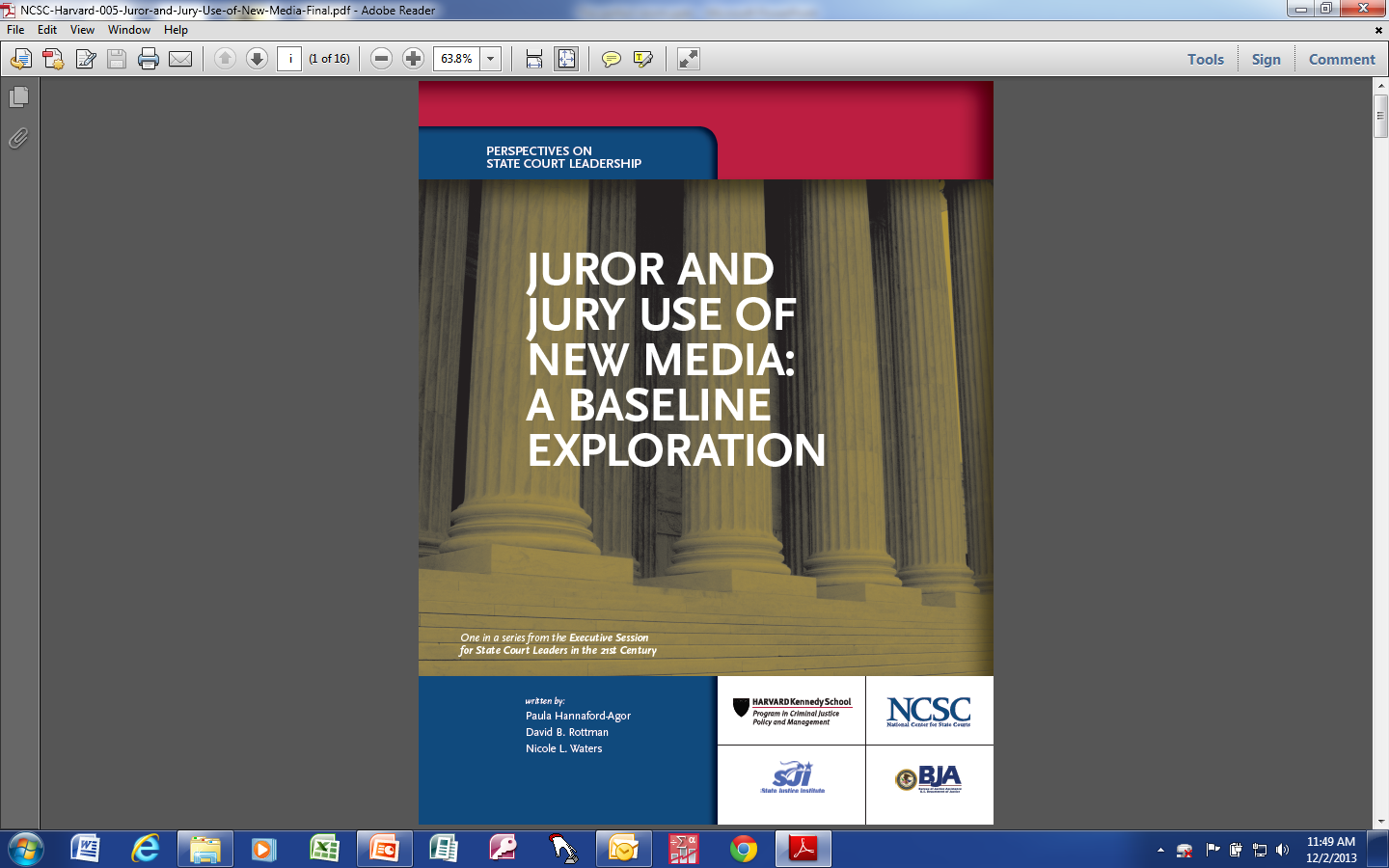 © National Center for State Courts
11
[Speaker Notes: The research I will be reporting was carried out by Paula and I, along with our colleague Nicole Waters. It was requested by the members of the Kennedy School of Govt/NCSC joint Executive Session on State Court leadership in the 21st Century. One member, a magazine editor and new media expert took the judges and lawyers aback when he informed them that the new media is not merely a new convenience or even a revolutionary

The Executive Session members asked National Center jury researchers to conduct a study to inform their consideration of the implications of that trend. 

The result was a base-line study of the situation in 2012 that surveyed jurors, judges, and lawyers involved in 15 jury trials and prospective jurors from 20 trials. All judges in the study clearly admonished jurors not to use the Internet or new media to search for information related to the case. 
Surveys were distributed at the end of each trial or in the jury summons room. 

Because the study was not nationally representative and covered only a small number of trials, the results reported should be regarded as tentative. However, the findings are the best evidence available on how American jurors think about the relevance of new media to their responsibilities and on whether they currently are committing misconduct by using new media during trials. 
Here are some of the highlights.]
Jurors reflect a “fair cross section” of Internet users
© National Center for State Courts
12
[Speaker Notes: First,. 
the jurors included in our study use the Internet at the same levels and for the same purposes as do American adults generally. Specifically, two-thirds of the jurors reported belonging to one or more social networking site, while 6 percent had their own blog]
Jurors WANT to use the Internet to research and communicate about the case
© National Center for State Courts
13
[Speaker Notes: There are two main findings about juror willingness to use the Internet during the trial to collect information related to the case. 

First, jurors were asked to indicate whether an how they would have liked to have used the Internet during the trial.  Six options for Internet use were included in the survey:

RESPNSES: 44% would have liked to use the Internet to get definitions of legal terms, 26 % on the case itself, 23% on the parties to the case, 20% on the lawyers and also on the judge, while 7% would have liked to do research on their fellow jurors. 

The percentage of jurors who wanted to use the Internet became larger when the case was seen as “complex” and also among younger jurors.]
Nearly 1/3 of jurors misunderstood or weren’t sure about restrictions on Internet use
© National Center for State Courts
14
[Speaker Notes: A second key finding was that even though the attorneys in the case reported to us that they believed the judge’s instructions on Internet use were very clear: 

Two-thirds of the jurors correctly reported hat using the Internet to do research on a case would violate the instructions given by the judge. 

However, another 15 percent believed that some types of independent research would not violate instructions. 

The remaining 20 percent said that they were “not sure.”

So one-third of the jurors misunderstood, did not hear, or gave their own interpretation of what the judge had adminished them not to do. 

This information comes from a survey carried out immediately after jury service was completed.]
1 in 7 jurors said they wouldn’t be able to refrain from using the Internet for the duration of a trial
© National Center for State Courts
15
[Speaker Notes: Another concern raised by the study was the self-reported inability of some prospective jurors to refrain from Internet use during a trial even if admonished by the judge that they could not do so. 

A small but significant proportion of the prospective jurors—14% or 1 in 7—reported that they believed it would not be possible for them to refrain from all Internet use for the duration of a trial even if instructed to do so by the judge. 

BOTTOM - LINE

The bottom-line for our study was whether jurors reported having used the Internet to gather case-related information.  The juror survey also asked about other types of misconduct, such as engaging in pre-deliberation discussions with fellow jurors or discussing the case with family or friends. 

Jurors did report old-fashioned types of misconduct: 	
Premature discussions: 10 %
Discussion with family or friends:  6% 
BUT NONE REPORTED USING INTERNET]
Good News:
Few jurors reported misconduct

None reported Internet-based misconduct
© National Center for State Courts
16
[Speaker Notes: Based on these research findings about juror use of new media, we find three types of patterns that provide indications of how successful courts will be in keeping Internet-based information from entering into jury deliberations. 

First, there is so good news for those dedicated to maintaining the adversarial system in which the judge and attorneys decide what jurors will know about a case. 

Juror misconduct of any type is rare. 

No juror included in our study reported using the Internet to gather information. 

IMPROPERLY—have confidence since they were willing to admit to other kinds of misconduct --]
Bad News:
Many do not understand admonitions

Many express the desire to use the Internet

Some say they could not refrain from using the Internet
© National Center for State Courts
17
[Speaker Notes: Another pattern identified in the research is potentially bad news for the future of the jury informed only by admissible evidence.

First, current jury pattern instructions related to the Internet are not understood or not heard by a significant proportion of jurors.—1 in 3

Second, there is a clear desire to use the Internet to collect information or to engage in ex parte communications about the case. 

Third, some jurors are skeptical about their own ability to stop using the Internet even if they know it would represent misconduct.]
Potentially Ugly News:
Young jurors are least likely to refrain from Internet use

Can we convince jurors that courtroom testimony is sufficient to decide verdicts?
© National Center for State Courts
18
[Speaker Notes: Finally, there are some findings that point to a growing challenge to traditional understandings of what evidence should be used by jurors in reaching decisions. 

One indication of the likelihood of such a challenge is in the difference between younger and older jurors in how they regard the use of the Internet during jury trials.  It is  likely that the next cohort of young jurors will be even less likely to believe they can refrain from using their new media to do their own fact-finding about a case or other participants in the trial.     

Another indication is more speculative. It appears that if the traditional adversarial system is to continue judges must be able to persuade jurors that justice is best achieved—or indeed requires—by using only such evidence that is admissible in court. 

The next section is led by Paula who will review the best practices currently available to trial judges for continuing to restrict jurors to information provided in court.]
An Ounce of Prevention
© National Center for State Courts
19
[Speaker Notes: In this module, we will discuss strategies that courts generally, and trial judges specifically, can adopt to minimize the risk that jurors will use the Internet inappropriately while serving on jury duty.]
RAISE YOUR HAND IF …
Your court has a written policy on juror access to and use of Internet devices in the courthouse;
You know what that policy is;
You know how that policy is communicated to jurors.
You have a written policy on juror access to and use of Internet devices in your courtroom;
You personally communicate that policy to jurors in your courtroom.
© National Center for State Courts
20
[Speaker Notes: Presenters may hide this slide and instead administer the poll orally to program attendees.  The purpose of the poll is to illustrate for judges how few courts have developed formal policies and procedures to address Internet use by jurors.  If courts have not developed formal policies and procedures, or if judges do not know the substance of those policies and procedures or how policies and procedures are communicated to jurors, it will be more difficult to enforce those policies.

As we saw in the previous module, Internet technologies are now used in virtually every aspect of contemporary life.  People often use these technologies without conscious thought.  One of the challenges that courts have in minimizing the inappropriate use of the Internet by jurors is simply getting people to stop using those technologies long enough to convey information  about why they should not automatically pick up their smart phones and iOS devices to learn more about jury service.  Part of the challenge is a lack of consistency, both in the policy details about what is permitted and not permitted, and in how those policies are communicated to prospective jurors.]
What is your court’s policy?
Are electronic devices permitted in the courthouse?
Any restrictions based on device?
Any restrictions based on person?

Is the courthouse wired for public Internet use?

Are jurors allowed to use/have electronic devices …
In the jury assembly room?
During voir dire?
During trial?
During deliberations?
© National Center for State Courts
21
[Speaker Notes: The first question to consider is what policies should the court follow generally.  Keep in mind that many courts have been working to increase public access to the courts, and that Internet technologies are an important piece of those efforts.  So there may be some trade-offs involved in preventing inappropriate use of the Internet by jurors – e.g., limiting Internet use by some or all court users.  

Some of the first issues involve who may bring an electronic device into the courthouse and what types of devices are permitted.  Most state courts permit court users to bring cellular telephones into the courthouse, but some place restrictions on phones with cameras (which includes most smart phones).  Some courts permit court staff and licensed attorneys to use electronic devices, but prohibit their use by members of the public for security purposes.  In crafting these policies, it is important to consider how they affect other court users.  If some or all members of the public are permitted to bring electronic devices into the courthouse, what policies should apply to jurors specifically at different stages of their jury service?  Keep in mind that if restrictions are imposed, the court should also have procedures/facilities in place to protect jurors’ property – e.g., lockers, bailiffs.]
What have jurors already been told?
Jury summons

Court website

Orientation
© National Center for State Courts
22
[Speaker Notes: Once any policies have been determined, it is important that they are communicated to prospective jurors in a timely and clear manner so that jurors have sufficient notice to make arrangements as necessary before reporting for jury service.  In particular, any restrictions on Internet use should be described in any educational materials included with the jury summons and on the court’s web pages with information for jurors.  

Jury orientation is also an excellent time to educate jurors not only about the court’s policies concerning the use of Internet devices, but also to communicate the underlying rationale for those policies.  Increasingly courts are including this information in juror orientation videos, but at the very least it should be covered in the live juror orientation.  If you are unsure about what information is communicated to jurors before they arrive in your courtroom for jury selection, review these materials (jury summons, website) and watch a juror orientation.]
Identify and Remove Internet Addicts
One in 7 jurors reported that they wouldn’t be able to follow the judge’s restriction on Internet use for the duration of the trial.

Use voir dire questions …
To educate prospective jurors about permissible and impermissible uses of electronic devices
To identify and remove jurors who cannot follow instructions concerning Internet use
© National Center for State Courts
23
[Speaker Notes: In the study of jurors and new media, the NCSC found that a significant proportion of jurors said that they wouldn’t be able to refrain from Internet use for the duration of the trial.  The reality today is that some people are just wired to the Internet – they could not more refrain from using the Internet to look up information, post updates to Facebook or Twitter, than they could stop breathing.  And nothing short of complete sequestration will prevent that.  As trial judges, you need to know who those jurors are so they can be removed for cause.  These individuals will not be able to follow your instructions concerning appropriate juror conduct during the trial, so you are better off removing them from the panel before they have an opportunity to jeopardize the integrity of the trial process.

Voir dire is an excellent opportunity to both educate jurors about permissible and impermissible use of electronic devicees and to identify jurors who could not comply with restrictions on Internet use. Note that frequent Internet use should not automatically be grounds for removing jurors for cause.  Doing so, for example, would likely exclude younger jurors disproportionately, which may violate Equal Protection standards.  Instead, if a juror indicates that s/he is a frequent Internet user, it should prompt a more focused inquiry about the juror’s willingness and ability to adhere to instructions.  

Some factors that the judge should keep in mind in determining whether a juror should be excused for cause is the anticipated trial length and the amount of information available online about the case or litigants that might be prejudicial.  All jurors may have difficulty adhering to a complete ban on Internet use during longer trials, which is particularly risky in high profile trials or trials in which there is a lot of potentially prejudicial information posted online.]
Repetition is a good thing …
Introduce Internet restrictions in jury summons

Remind jurors during orientation

Provide explicit information during voir dire

Remind jurors of the admonitions
At trial recesses
Before deliberations

Confirm juror compliance when reconvening trial

Visual aids
Include Internet instructions in juror notebooks
Post instructions in jury deliberation rooms
© National Center for State Courts
24
[Speaker Notes: Don’t assume that because you’ve told jurors once about restrictions on Internet use that they have heard and understood those instructions completely.  Particularly when information is counter-intuitive, such as instructions that jurors not use the Internet during trials or deliberations, people may need to hear the information several times to have it really sink in.  Repetition also emphasizes the importance of instructions to refrain from Internet use, and keeps that message directly in front of jurors for the duration of the trial.  
We’ve talked about providing information about Internet use in the jury summons, during juror orientation, and during voir dire.  This information will become increasingly case-specific with each retelling.  When the jury is sworn, you should briefly remind jurors about the instruction at every trial recess, or at least daily before jurors leave for the day.  Upon recommencing the trial, take a few minutes to confirm that jurors have complied with the admonitions during the trial recess.
Visual reminders can also be helpful.  If the parties have prepared juror notebooks, include the Internet instructions in a prominent place.]
Visual Aids
Poster designed by NCSC for jury assembly room and deliberation rooms




Contact NCSC Center for Jury Studies for free copies
© National Center for State Courts
25
[Speaker Notes: This is a copy of a poster developed by the National Center for State Courts that judges can put up in the jury assembly room and jury deliberation rooms to remind jurors during trial recesses.  Contact the NCSC Center for Jury Studies for free copies.]
Set a good example
© National Center for State Courts
26
[Speaker Notes: In Fresno, California, a judge who was empanelled as a trial juror repeatedly emailed his colleagues on the bench with his assessment of the performance of the trial lawyers.]
Set a good example – Applies to both judges AND courtroom staff
Do not say/post anything online that you would censure a juror for
Understand and use privacy controls on personal social media accounts
Explain to jurors that judges are bound by the same rules concerning ex parte contact that jurors are
If you or courtroom staff use computers or iOS devices to perform professional tasks, explain to jurors how and why you are using those tools
© National Center for State Courts
27
[Speaker Notes: It may feel a little awkward to tell experienced trial judges that they shouldn’t do things that they should already know not to do.  But enough of these types of stories come up every year that a little reminder is still appropriate.

Judges, like everyone else, are entitled to use the Internet for professional and personal business.  But the Internet is a very public forum, and you should be mindful that many people will be able to see how you are using it.  With that in mind, follow these basic guidelines:
Do not say/post anything online that you would censure a juror for;
Understand and use the privacy controls on your personal social media accounts so that casual websurfers cannot view your posts.
Explain to jurors that judges are bound by the same rules concerning ex parte contact that jurors are (this will help bolster your credibility when placing restrictions on jurors’ Internet use); and
If you or your courtroom staff use computers or iOS devices to perform professional tasks, explain to jurors what you are doing (so they don’t mistakenly believe that you are engaging in the same conduct that you just told jurors not to do). If you have the authority to do so, admonish courtroom staff to avoid using Internet devices during trial for reasons other than trial-related tasks.]
Effective Jury Instructions
© National Center for State Courts
28
[Speaker Notes: We can offer some practical steps that have the potential to make your jury instructions more effective.]
Be Specific
Explain / give examples of prohibited technologies …

Don’t assume that jurors understand what you mean by “research” and “communication”
© National Center for State Courts
29
[Speaker Notes: It’s important that you be very specific about what is permissible and what is impermissible.   It helps to give specific examples – for example, if jurors are permitted to check their personal or business email accounts while on jury service, explain that they can inform people that they are jury duty, but that they cannot tell the person anything about the trial.  If you discuss specific types of technology platforms, be sure that you are reasonably up-to-date.  In 2006, for example, MySpace was the most visited website in the United States (surpassing Google), but by June 2013, it ranked 223rd.  So if your jury instructions still mention, MySpace by name, you are overdue for revising it.

Don’t assume that jurors understand what you mean when you tell them not to do “research” or to “communicate” with others online.  For many jurors, the term research connotes a very deliberate effort to obtain information, whereas “Googling” something is much more informal, so jurors may not understand that Googling an issue related to the trial or a legal term is prohibited.  In much the same way, many jurors equate posting on Facebook or Instagram, or tweeting, as merely thinking out loud; they don’t view this as communication per se.]
Jurors want to make fair, informed decisions
COGNITIVE DISSONANCE: If the rule doesn’t make sense, jurors won’t understand it and won’t follow it.

Explain the underlying rationale:
Ex parte research and communications is UNFAIR
Jurors may rely on inaccurate or biased information, leading to poorly informed decisions
© National Center for State Courts
30
[Speaker Notes: One of the defining characteristics of Americans is an instinctive reluctance to abide by arbitrary government rules. Today, jurors are even less likely to accept “because I said so” as a persuasive rationale for Internet restrictions than previous generations.  Part of the difficulty is that many people rely heavily on the Internet to inform decision-making on a host of important issues such as health care, finances, and education.  So it is counter-intuitive for jurors to learn that they should avoid the Internet when making important decisions as jurors.  Psychologists refer to this problem as “cognitive dissonance” – when a new rule (don’t use the Internet) conflicts with a person’s previously held beliefs or practices (use the Internet to obtain information needed to make good decisions).

To overcome this cognitive dissonance problem, it is important that jurors understand the rationale for the restrictions on Internet use.  Acknowledge that jurors want to be good jurors – they want to be fair, and they want to make good decisions.  Then explain how ex parte information from online sources or friends may influence their opinions about the evidence, which would be UNFAIR to the litigants.  The information may be inaccurate or biased, which would lead jurors to make poorly informed decisions.]
Describe Consequences
For litigants
Unfair verdict, possible mistrial or overturned verdict with delay and increased litigation costs

For victims
Costs associated with attending court hearings, delayed “day in court”

For court system
Costs associated with post-trial hearings, retrial, delays for other cases on calendar

For other jurors
Jury service is a collective effort that is undermined by individual research or communication

For individual jurors
Contempt proceedings, fine/fees, imprisonment
© National Center for State Courts
31
[Speaker Notes: Simply threatening jurors with contempt of court proceedings for violating the instruction may not have a great impact.  For some jurors, it’s important that they understand the consequences of their behavior in a larger context.  Specify the consequences to litigants, to victims/witnesses, to the court, and especially to other jurors.  Explain that jury service is a uniquely collective effort, so it is unfair to the other jurors if one juror does his/her own research online or is communicating with others outside of the trial.]
BE ALERT FOR UNDEFINED TERMS, UNEXPLAINED CONCEPTS
© National Center for State Courts
32
[Speaker Notes: Judges should be on the alert for important things that come up in trial that may go unexplained, especially in situations in which leaving it hanging may prompt jurors to try to find out more.  In Maryland, for example, a medical examiner who was testifying as an expert in a murder trial used the term “algor mortis”, but never defined or explained its significance in the context of the testimony.  A juror looked up the term online, which led the verdict to being overturned on appeal.  If a technical term is not being explained, the judge should ask the witness to elaborate or point it out to the lawyers for them to do so.]
Permit jurors to submit written questions to witnesses
© National Center for State Courts
33
[Speaker Notes: Most states permit jurors to submit written questions to witnesses
“In the sound discretion of the trial court”: AR, CA, CT, DC, FL, IA, HI, KS, KY, MA, MO, MT, NC, NJ, NM, NV, NY, OH, OK, PA, SC, TN, UT, VA, VT, WA, WI, WY –27 states + DC
Mandated by court rule or statute: AZ, CO, IN, MI—4 states
Prohibited: GA, MN, MS, NE, TX—5 states

Offer this option to jurors as an alternative to seeking conducting independent research]
Elicit Promises from Jurors
Ask each juror INDIVIDUALLY to PROMISE not to seek out information about the case or communicate with others during trial

Promise can be oral or written

Differentiate the promise from the standard juror oath
© National Center for State Courts
34
[Speaker Notes: If permitted in the local jurisdiction, presenters may provide information about a technique recommended by Judge Amy St. Eve, a federal trial court judge in the Northern District of Illinois.  She makes each juror PROMISE in writing not to go online during trial.  Other judges ask for oral promises.  In either case, the underlying theory is that the requirement to affirmatively agree to abide by restriction on Internet use will be viewed as a more serious commitment by jurors than simply listening passively to the instructions or taking a more general collective oath.

One criticism of this technique is that by emphasizing the importance of complying with Internet restrictions, other equally important admonitions – such as being impartial, following the law, paying attention, showing up on time, etc. – may be discounted.]
And when prevention fails …
© National Center for State Courts
35
[Speaker Notes: The strategies and techniques that we just discussed are currently the most widely recommended practices for minimizing the risk of Internet misconduct by jurors, but none of these are guaranteed to work 100% of the time in 100% of the cases.  As more and more people become accustomed to using the Internet for their routine daily activities, you can expect to be confronted with allegations of Internet-related juror misconduct at some point in your judicial career. In this module, we’ll discuss how to address these allegations when they occur … because they will occur.]
POLL:
Have you PERSONALLY encountered juror misconduct in one of your trials in the past?

At what stage of the trial was the misconduct discovered?
Voir dire
Trial
Deliberations
Post-trial

What happened?
Curative instructions
Removed juror(s), replaced with alternate
Mistrial
New trial
© National Center for State Courts
36
[Speaker Notes: This slide can be hidden and presenters can pose the questions as a short discussion with attendees.  Use the responses to provide context about the frequency with which these situations arise, whether judges should anticipate learning about the situations during trial or as post-trial motions, and what remedies are available.  Note that the case law concerning juror misconduct may differ depending on the jurisdiction, on the stage of trial when the allegations arise, and the available remedies.]
Know Your State Law
How is juror misconduct defined?
Does your state differentiate the definition of misconduct based on whether it took place online or was done “the old-fashioned way”?
When juror misconduct occurs, is there a presumption of prejudice? Must there be some evidence supporting the presumption?  
Is prejudice based on the information obtained?  Or on the juror’s failure to abide by the instructions?
Which party has the burden of showing that the misconduct resulted in prejudice?
Does it matter whether the misconduct occurred in a civil or criminal trial?
What remedies are available to address the misconduct?
© National Center for State Courts
37
[Speaker Notes: Use this slide for multi-jurisdictional audiences.   If the audience is from the same state, skip to Slide # 39 and provide an overview of the existing law for the jurisdiction.

 The case law on Internet-related juror misconduct is currently in flux because many courts are still playing catch-up, trying to understand the implications of applying well-settled law on juror misconduct to novel technologies.  (Note that this is not unique to this area of law – consider the cases now coming before the U.S. Supreme Court concerning, e.g., warrantless searches of computer devices, the scope of NSA data gathering, etc.).  As a starting place, it is critically important that you know your own state law.  States differ tremendously with respect to their level of tolerance for juror misconduct – some view any type of juror misconduct as presumptively prejudicial if not per se prejudicial, while other states tend to focus on the substance of the ex parte information obtained.

Juror misconduct generally involves a juror’s (1) intentional (2) violation of a court rule (3) while the trial or deliberations are underway.  But there may be nuances of how some of these terms are defined.  Other variations in state law involve whether the law differentiates between Internet-related misconduct and “old fashioned” misconduct; whether there is a presumption of prejudice, or whether there must be some evidence supporting an allegation of prejudice.]
Know the Available Remedies
© National Center for State Courts
38
[Speaker Notes: It is also important to know what remedies are available to address the misconduct.  These may differ depending on the stage of the trial – generally you have more remedies available while the trial is underway than after deliberations have begun, or after a verdict has been delivered.  As a general rule, choose the least destructive remedy that effectively addresses the prejudice resulting from the misconduct.]
[State v. John Doe]
[Key facts involving juror misconduct]

[Opinion holding]

[Additional legal/practical issues to consider]
© National Center for State Courts
39
[Speaker Notes: If the program attendees are all from the same jurisdiction, omit Slides # 37-38, and replace with slides that summarize the case law concerning Internet-related juror misconduct in that jurisdiction.  If multiple slides are needed, begin with the most basic case law (defining misconduct and the judge’s obligation to remedy any prejudice to the parties), then case law that differentiates misconduct (e.g., based on the nature of the misconduct, the type of case, the stage of the trial, etc.), the remedies available, and any other nuances to which trial judges should be attuned.  Ideally, there should be no more than 4 cases discussed.]
Conduct an Adequate Inquiry
What is the alleged behavior?

When did it occur?

Is the information/communication restricted to a single juror?  Or has it been shared with other jurors?

What impact has the information/communication had on the juror(s)?  What impact would the information/communication have on a “reasonable juror”?

Can the juror(s) put aside the information?
© National Center for State Courts
40
[Speaker Notes: Generally speaking, the trial judge has a great deal of discretion in determining whether juror misconduct has occurred, whether it is prejudicial to the parties, and how to remedy prejudice.  Decision is subject to the “abuse of discretion” standard on review.  In many of the recent cases in which the trial judge’s decision has been overturned or criticized by the appellate bench, the trial judge failed to demonstrate on the record that he/she had conducted an adequate inquiry into the allegations of juror misconduct and the impact of the misconduct on the juror’s ability to decide fairly.  If your state has resources for trial judges on how to create the trial record, review those materials when allegations of juror misconduct are made so you can assure the appellate bench that you have thoroughly considered all of the relevant facts.  These may include … [questions on slide].  Note that when you are asked to make a determination about a juror’s ability to participate fairly and impartially after being exposed to ex parte information, that you may be asked to look past the juror’s facial responses to questions that you’ve posed, and decide whether a “reasonable juror” could be fair and impartial; an explanation on the record of this nuance may be necessary to overcome  appellate concerns.]
Scenario # 1: Products Liability Case
While in Jury Assembly Room, prospective juror surfs the court’s website, learns name of defendant pharmaceutical company
Juror Googles the defendant, learns that a jury in another state awarded a sizeable damage award to a plaintiff in a products liability case
Juror shares information with two other jurors while waiting to be sent to the courtroom for voir dire.
© National Center for State Courts
41
[Speaker Notes: In the following three slides, use the scenarios in either a large or small group discussion to practice applying the law and conducting investigations into juror misconduct.  

The first scenario is based on a situation that arose during voir dire in Cincinnati Insurance Company v. Omega Flex, Inc. (No. 3:10-CV-00670-M, W.D. Ky.)(Memorandum Opinion and Order filed Apr. 10, 2013).  See written materials.  In this scenario, the judge learns while conducting voir dire that the juror had learned about a verdict against the defendant in another state and discussed the case with other jurors in the jury assembly room.  

For each of the scenarios, pose the following questions to the groups:
Did the juror engage in misconduct?  If you’re not sure, what additional information is needed to make an informed decision.
Was the behavior prejudicial to the parties?
What is the appropriate remedy in this case?

	In a large-group setting, state the facts (bullet points in the slide), then pose the analytical questions and ask attendees to explain their responses.  If there is a difference among attendees with respect to the conclusions to be drawn from any scenario, be sure to explore those differences during the discussion.  In a small-group setting, ask the group reporter to summarize the reasons for the group’s conclusions.  When the groups report their conclusions, explore differences.]
Scenario 2: Vehicular Homicide Case
During deliberations, jury sends out a request for a definition of a term used in the jury instructions.  Judge instructs jury to review the instructions, but declines to provide a more specific definition of the term.

Juror comes to court the next day with 2 pieces of paper:
A hand-written definition of the term;
A computer printout with an explanation of “Involuntary Manslaughter.”

During a hearing with the judge, juror explains that she just wanted to have the concept of involuntary manslaughter clear in her mind, and all of the jurors struggled with the meaning of the term in the jury instructions.

Juror has not shared the information with other jurors.
© National Center for State Courts
42
Scenario # 3: Capital Murder
During jury deliberations, judge learns that a juror has posted status updates about the case to her Facebook account.

First post (entered before voir dire): “I have jury duty today – hope I get chosen for an interesting case, not a stupid slip-n-fall like last time.”

Second post (entered after opening statements): “Be careful what you wish for – this is definitely more interesting, maybe too much so.”

Third post (entered just before jury sent into deliberations): “This is going to be really tough – I don’t know what to believe.”
© National Center for State Courts
43
POLL/DISCUSSION QUESTIONS
Of the approaches offered to prevent/remedy instances of Internet-related juror misconduct, which do you think will work well for your court?

Do you believe that these approaches will continue to work into the foreseeable future?
If not, what more can/should be done?

Do you believe that courts will ultimately have to re-conceptualize the meaning of “impartiality” in the context of jurors exposure to online information/communication?
© National Center for State Courts
44
Can a juror be both impartial and wired to the Internet?
© National Center for State Courts
45
[Speaker Notes: If time permits and the sophistication of the attendees is appropriate, conclude the program with an open-ended discussion of the longer term implications of juror use of Internet technologies.  The poll/discussion questions can frame the discussion, but the key philosophical question is whether the attendees can envision a future in which juror impartiality is not wholly premised on and synonymous with juror isolation from ex parte information.  If so, what does that future look like?  Does it necessarily imply a justice system that is less fair?]
Questions and Answers
© National Center for State Courts
46